Power Station
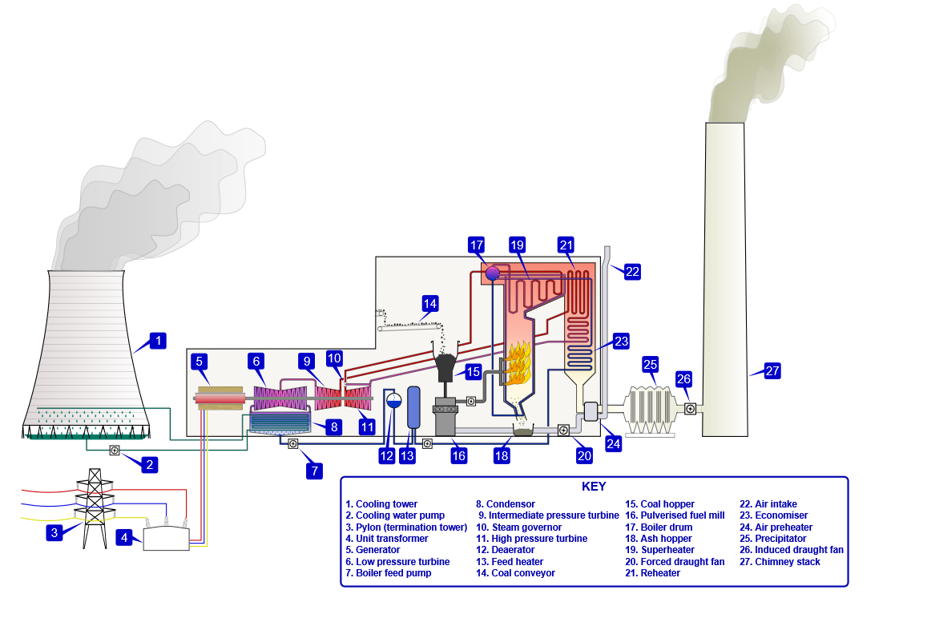 Coal Fired Power Station
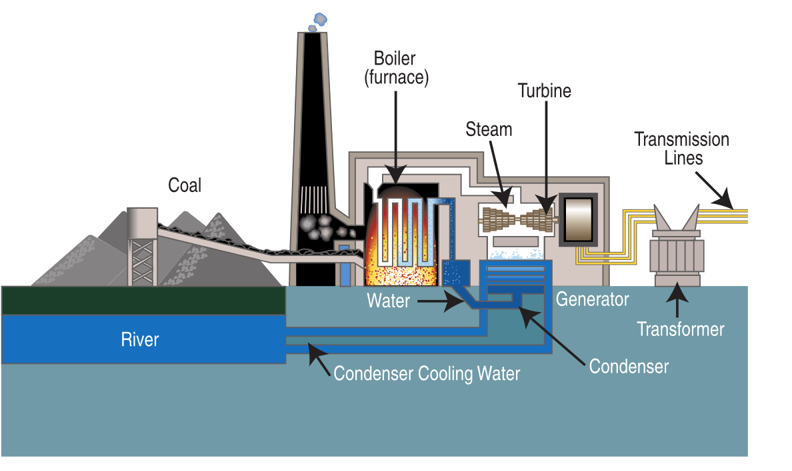